TE2022   - The Future of Engineering
Poster content guidelines
Posters will be shown in Ting foyer, just outside the Wong auditorium of MIT and open to those who walk by on July 6,7, and 8. 
A dedicated poster session is scheduled for July 6th at 3pm.  Your team will stand with the poster to explain your research.
Suggestions:
Please emphasize insights and call to action, rather than process. (less “what we did” and more “why it matters”.) 
Various results can be shown if they are critical to convey evidence, insight, decisions, or options in an integrated argument.
Two poster templates follow. On one page in a 2x2 or 2x3 grid, highlight a preferred solution, options, and key insights. 
Summarize findings, insights, and limitations. Recommend next stage research or implementation.
Altogether, what is the contribution of this research?  To whom?
Avoid promotional language/ claims that are not evident from your work, or are otherwise truisms.  “Breakthrough”, “disruptive”, “transformative’ and other histrionic adjectives are a distraction.  Rather, allow the results of your work to demonstrate your thoroughness and the potential value of the system.

Online guidance:
https://mitcommlab.mit.edu/broad/commkit/poster/ 
https://www.science.org/content/article/how-prepare-scientific-poster 
https://guides.nyu.edu/posters
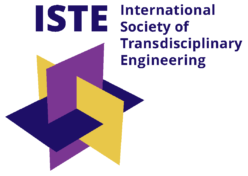 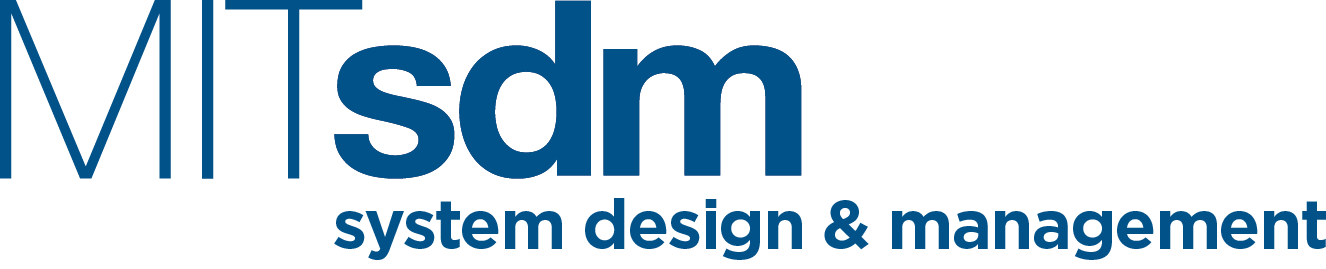 TE2022   - The Future of Engineering
Poster format guidelines
Title to be shown on top, with copyright and contact information 
Please list your co-author names, any logo and affiliation.
Suggested 2 x 2 or 2 x 3 grids are available in these slides., separated by dashed line, as shown.
Posters will be printed at MIT, and therefore must be submitted by the deadline (Wednesday before the event:  June 29, 2022).
The actual posters will be scaled when printed to A0 (~  33 x 47 inches).Please zoom when editing to check legibility of figures and text
Any figures should highlight patterns and have a caption which explains the figure. 
Posters will be displayed in landscape format as default.
Suggested title font is Montserrat
Other body fonts suggested: Calibri Light
Please submit a PDF print ready version (do not compress or reduce the images).
Please use with filename as “TE2022_paper#_poster.pdf”. If you did not have a submitted paper number, please use your family name (e.g. TE2022_Moser_poster.pdf)
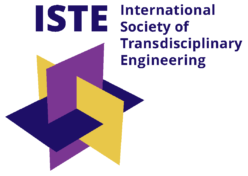 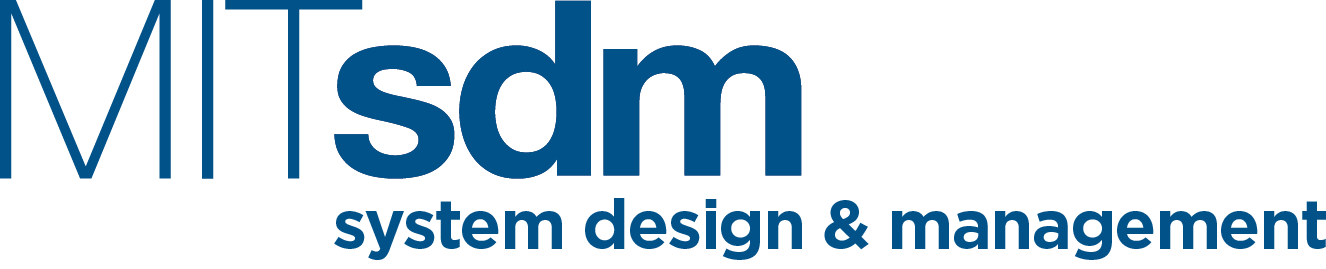 TE2022  Future of Engineering
Title
Authors and affiliation
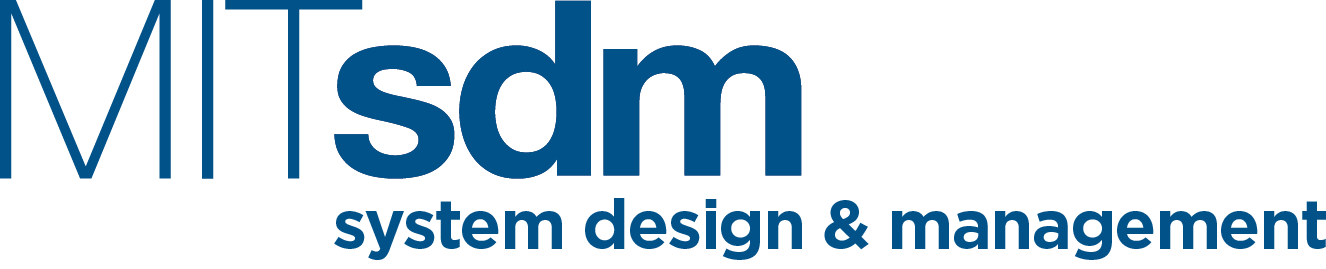 July 6 - 8, 2022
MIT Campus - Cambridge, MA
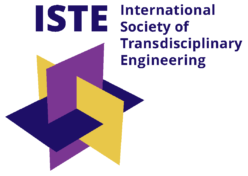 TE2022  Future of Engineering
Title
Authors and affiliation
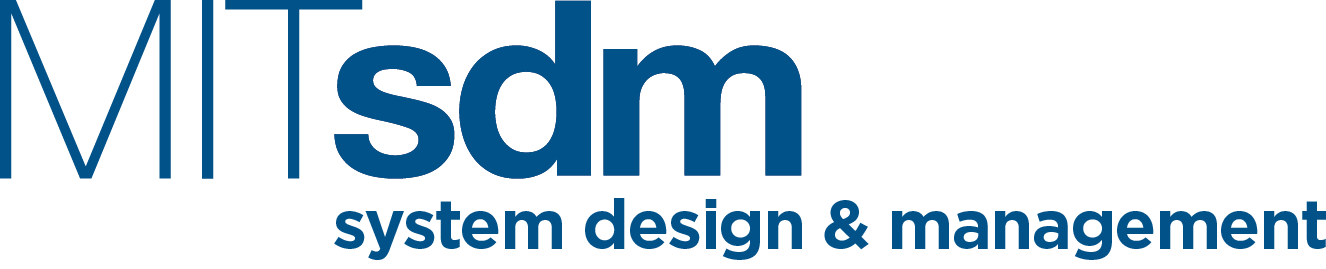 July 6 - 8, 2022
MIT Campus - Cambridge, MA
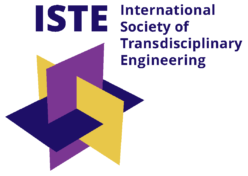